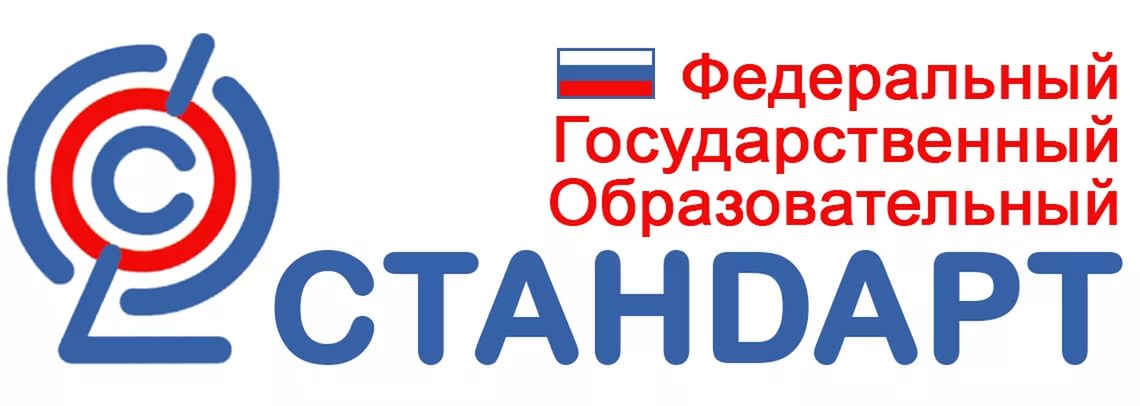 Федеральный государственный образовательный стандарт как условие обеспечения единого образовательного пространства в школах РФ
Корнеева Анна Борисовна
заведующий лабораторией организационно-методического обеспечения реализации ФГОС
ГАУ ДПО «Амурский областной институт развития образования»
Приказ Министерства просвещения РФ от 31 мая 2021 г. № 286 «Об утверждении федерального государственного образовательного стандарта начального общего образования»
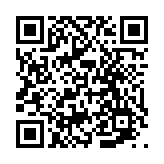 Приказ Министерства просвещения РФ от 31 мая 2021 г. № 287 «Об утверждении федерального государственного образовательного стандарта основного общего образования»
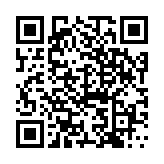 https://fgosreestr.ru/educational_standard
https://edsoo.ru/Normativnie_dokumenti.htm
http://amur-iro.ru/ffgos/obnovlyonnye-standarty/normativnye-dokumenty.html
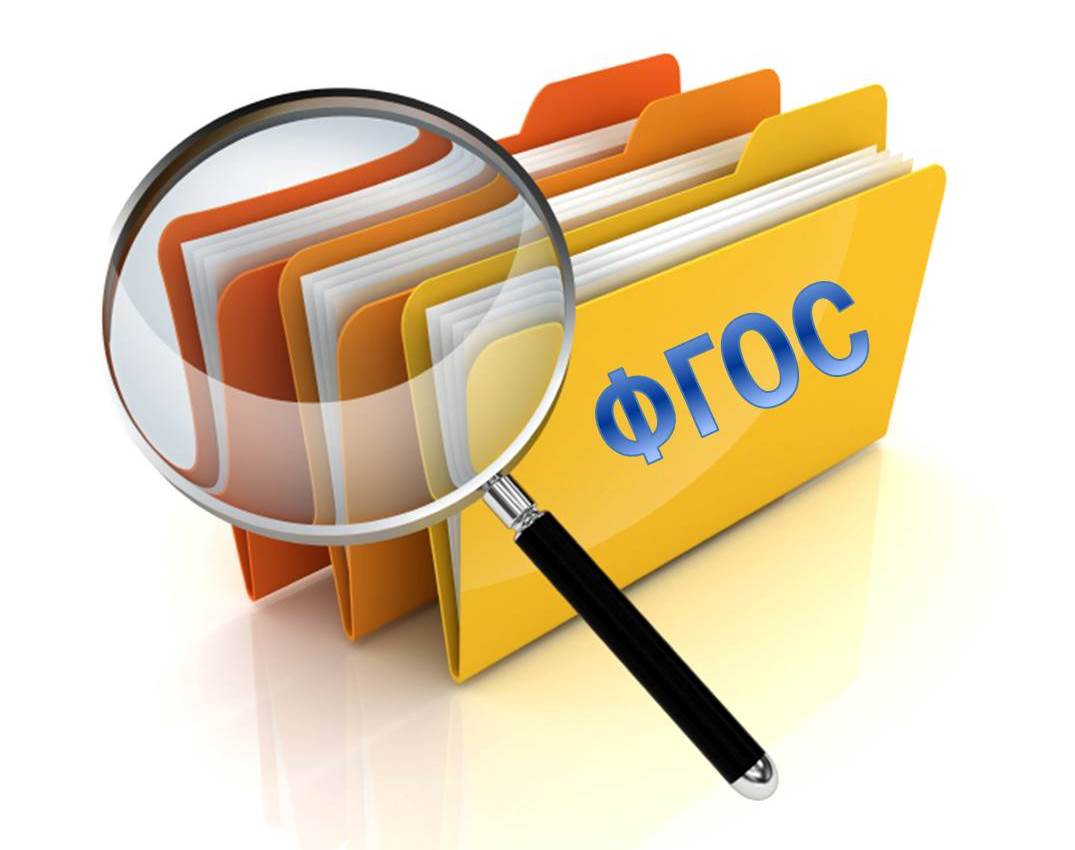 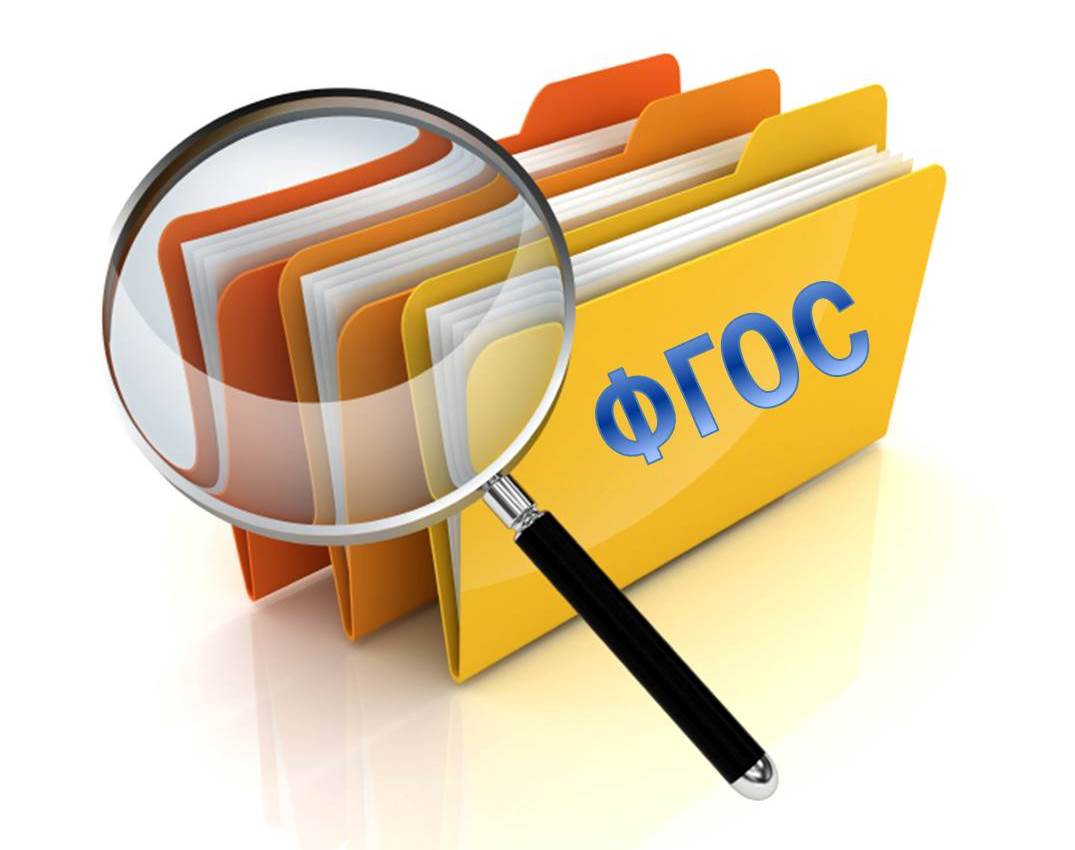 Что обеспечивает федеральный государственный образовательный стандарт
Единство образовательного пространства…
Преемственность образовательных программ…
Вариативность содержания образовательных программ…
Государственные гарантии обеспечения получения качественного образования…
Формирование российской гражданской идентичности…
Сохранение и развитие культурного разнообразия и языкового наследия многонационального народа Российской Федерации… 
Доступность и равные возможности получения качественного основного общего образования;
Благоприятные условия воспитания и обучения… 
Развитие личностных качеств, необходимых для решения повседневных и нетиповых задач с целью адекватной ориентации в окружающем мире…
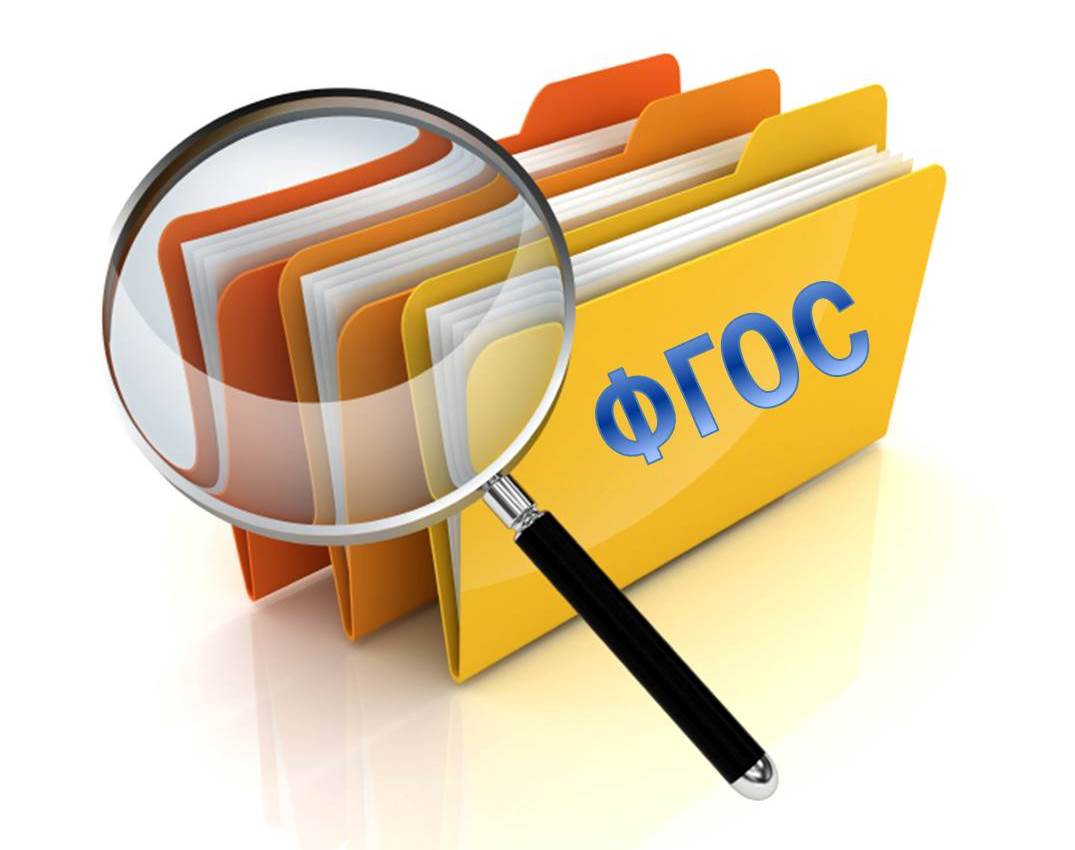 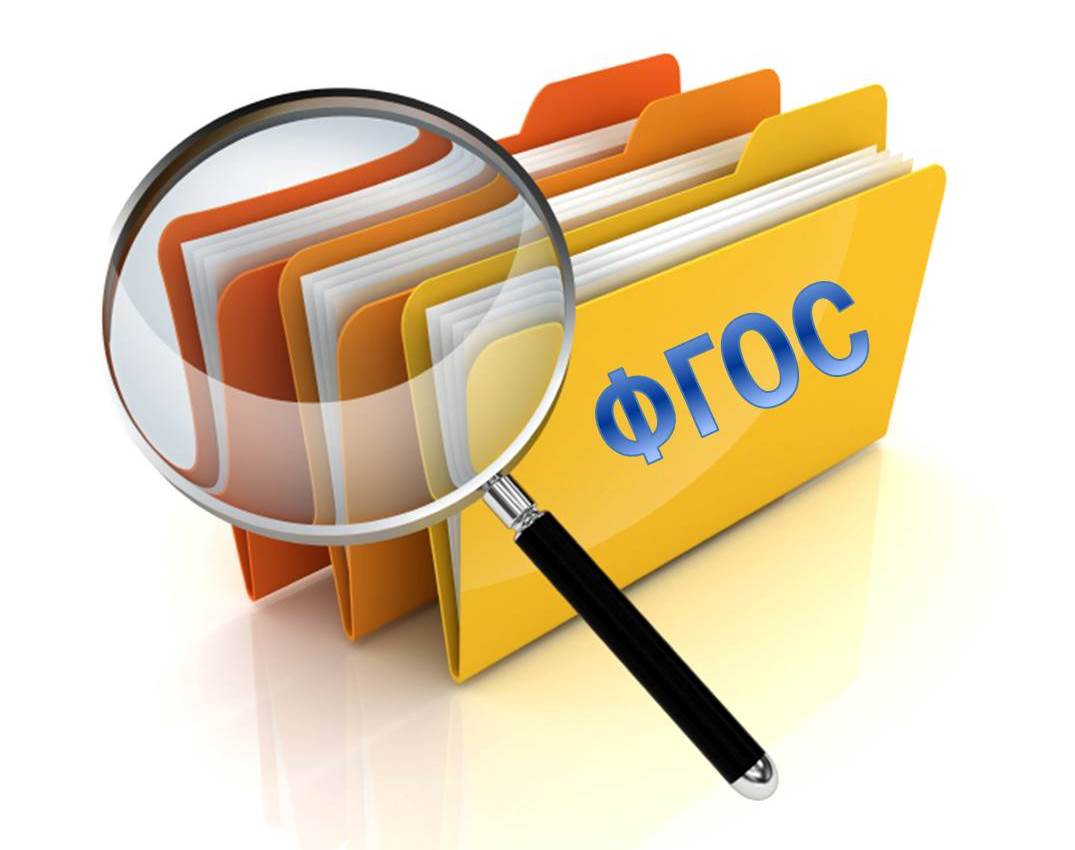 Содержание и структура стандарта
Как обеспечивается единство образовательного пространства
https://edsoo.ru/Primernie_rabochie_progra.htm
https://fgosreestr.ru/oop
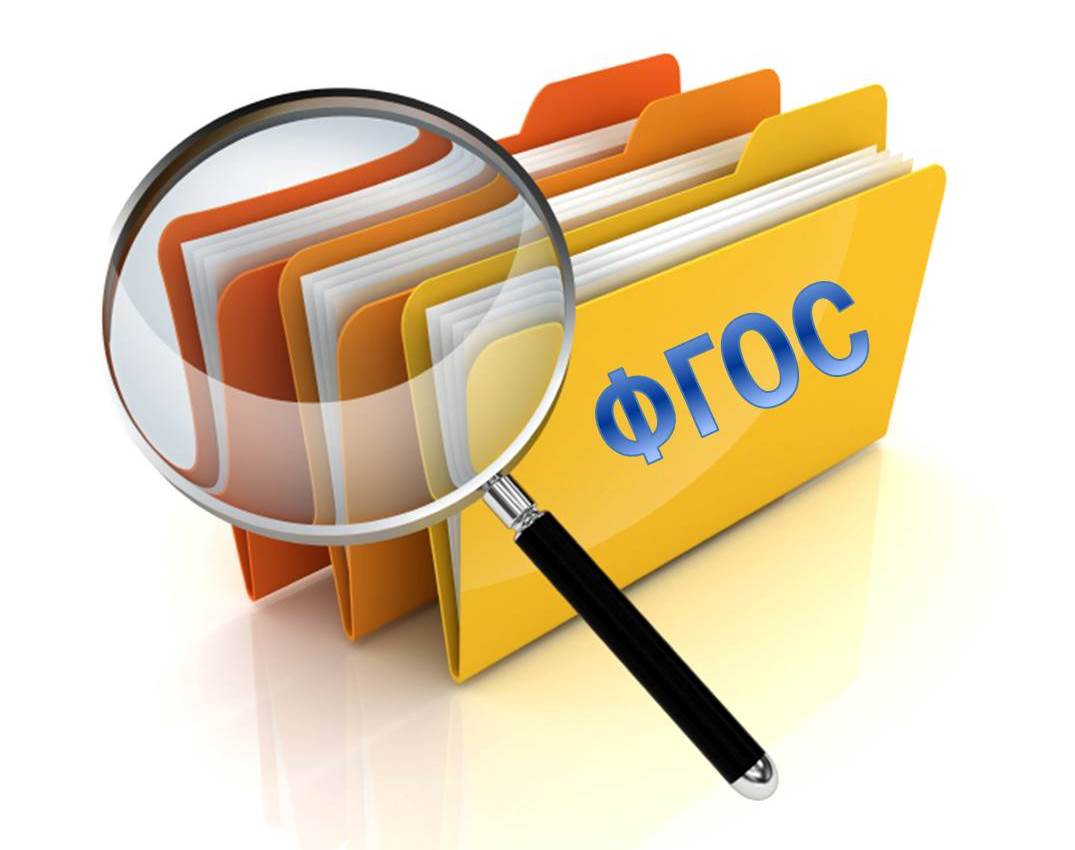 За счёт чего обеспечивается вариативность содержания образования
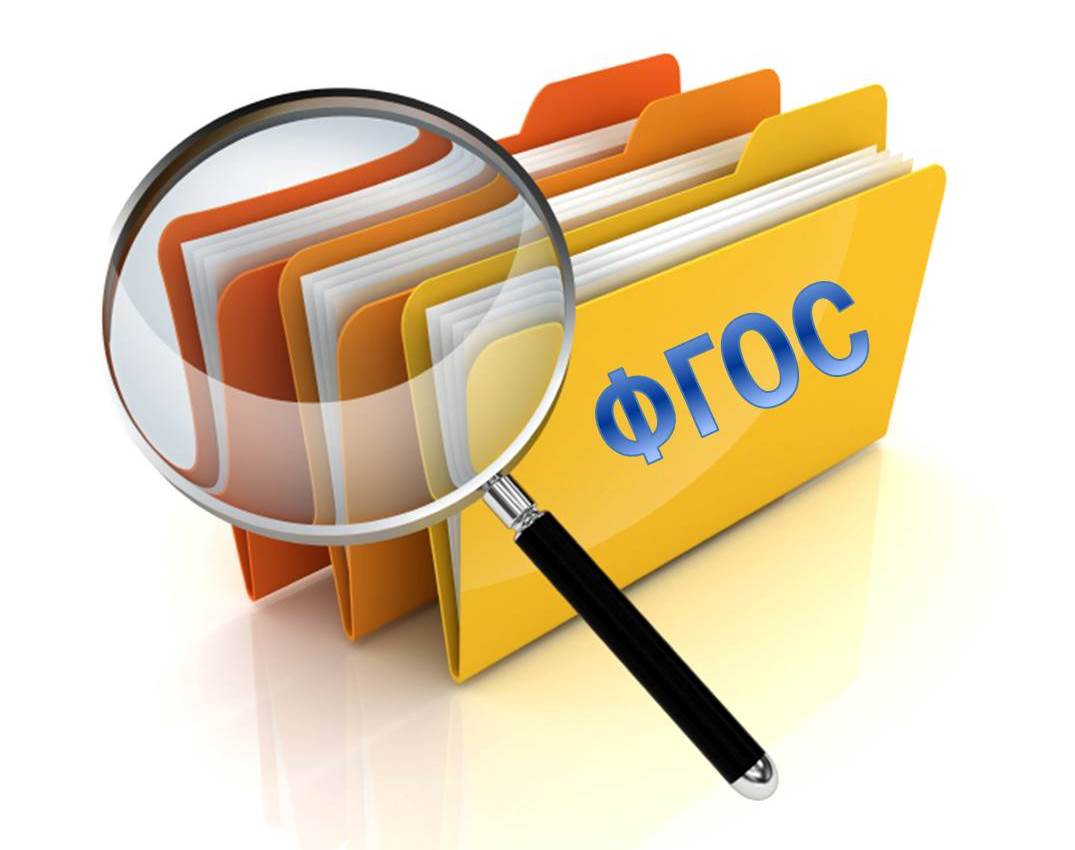 Что могут сделать родители (законные представители) обучающихся
1. Выбрать из перечня, предлагаемого школой, предметы для изучения на углублённом уровне, курсы, модули;
2. Написать заявление о желании, чтобы ребёнок изучал родной язык (в том числе русский) и родную литературу;
Написать заявление о желании, чтобы ребёнок изучал второй иностранный язык, если в школе для этого есть условия; 
Написать заявление о желании обучать ребёнка по индивидуальному учебному плану;
Выбрать из перечня, предлагаемого школой, курсы, кружки, клубы и т.д. для занятий внеурочной деятельностью.
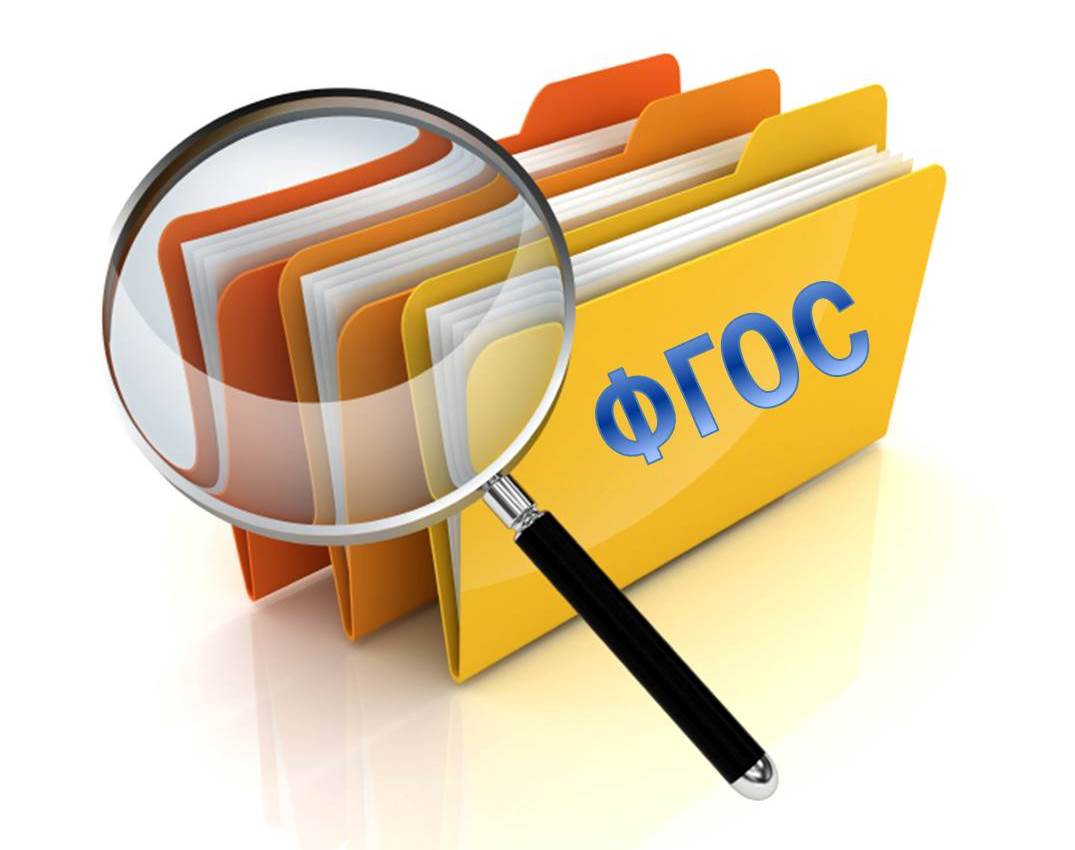 Реализация образовательной программы
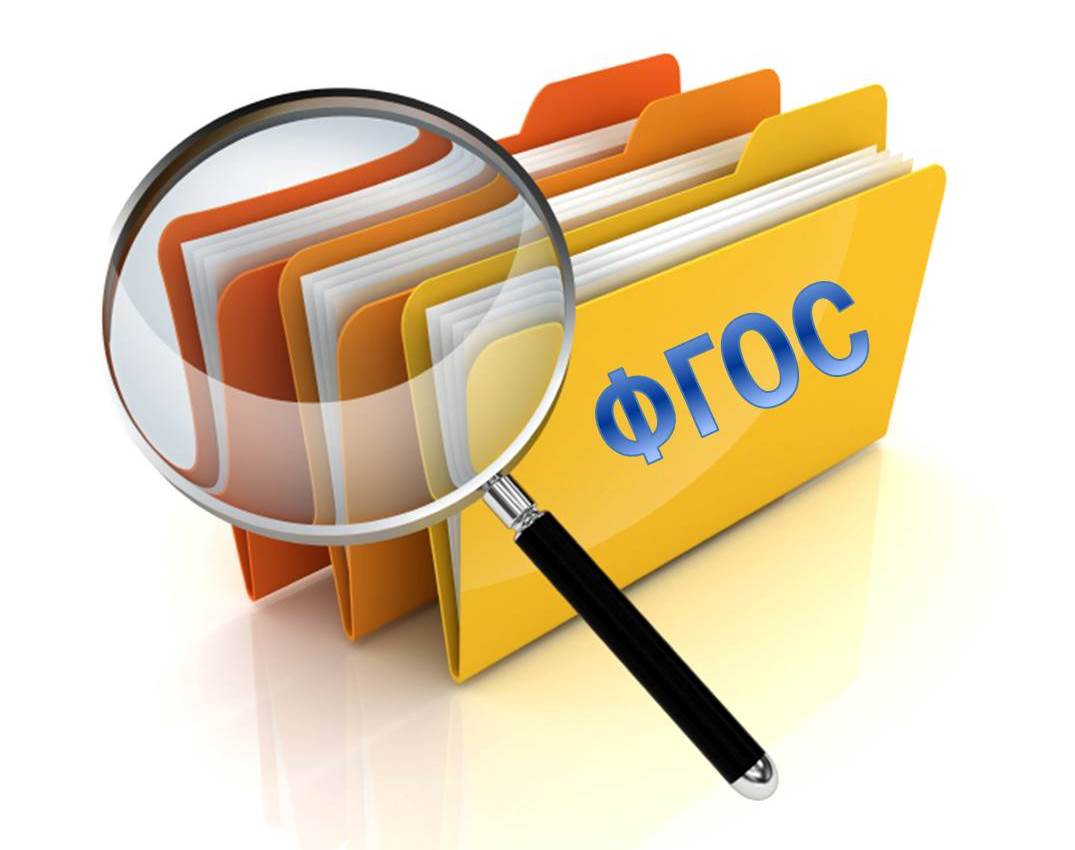 Организация внеурочной деятельности
До 10 часов в неделю 
1 час:  «Разговоры о важном» (цикл внеурочных занятий для обучающихся 1-2,3-4,5-7,8-9,10-11 кл.); 
1 час: Формирование функциональной грамотности; 
1 час: Профориентационная работа/ предпринимательство/финансовая грамотность. 

3 часа: Дополнительное изучение учебных предметов (углубленное изучение учебных предметов, организация учебно-исследовательской и проектной деятельности, модули по краеведению и др.);
2 часа: Развитие личности и самореализация обучающихся (занятия в хоре, школьном театре, участие в спортивных мероприятиях и др.); 
2 часа: Комплекс воспитательных мероприятий, деятельность ученических сообществ, педагогическая поддержка обучающихся и обеспечение их благополучия в пространстве школе.
Сроки и формы получения общего образования
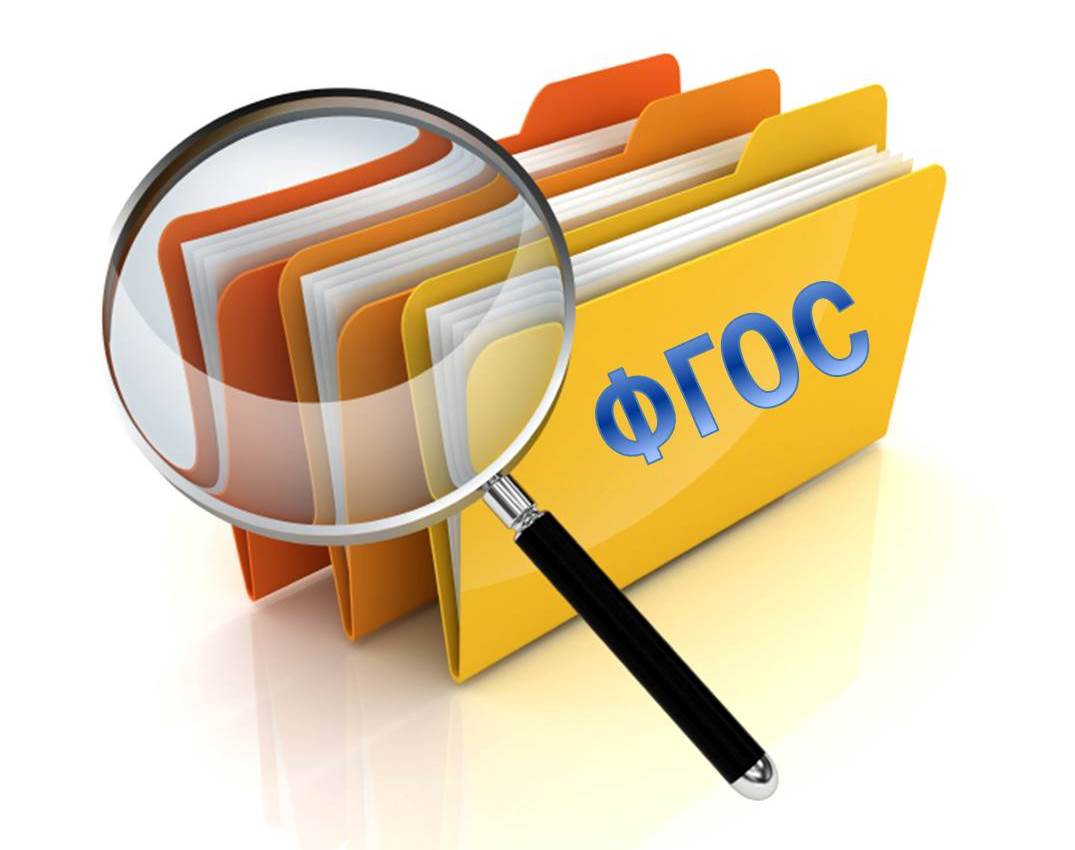 Срок получения образования составляет не более четырёх (НОО) и не более пяти (ООО) лет.
Для обучающихся с ОВЗ при обучении по адаптированным программам основного общего образования, независимо от применяемых образовательных технологий, срок получения основного общего образования может быть увеличен, но не более чем до пяти (НОО) и шести (ООО) лет.
Для лиц, обучающихся по индивидуальным учебным планам, срок получения основного общего образования может быть сокращен.
Количество учебных недель составляет 34.
Школа самостоятельно выбирает объём учебной недели: пятидневной и шестидневной.
Объём часов внеурочной деятельности составляет до 10 часов в неделю.
Количество часов на физическую культуру составляет 2, третий час должен быть реализован образовательной организацией за счет часов внеурочной деятельности и/или за счет посещения учащимися спортивных секций
Требования к результатам обучения
Личностные результаты: ценностные ориентиры ребёнка в соответствии с направлениями программы воспитания. Личностные результаты не подлежат итоговой аттестации.
Метапредметные результаты: овладение универсальными учебными познавательными действиями (базовые логические, базовые исследовательские, работа с информацией); овладение универсальными учебными коммуникативными действиями (общение, совместная деятельность); овладение универсальными учебными регулятивными действиями (самоорганизация, самоконтроль, эмоциональный интеллект, принятие себя и других).
Предметные результаты: знание и понимание, применение, функциональность. Предметные результаты определены по годам обучения. По предметам «Изобразительное искусство», «Музыка», «Физическая культура», «ОБЖ», «Технология» результаты определены по модулям.
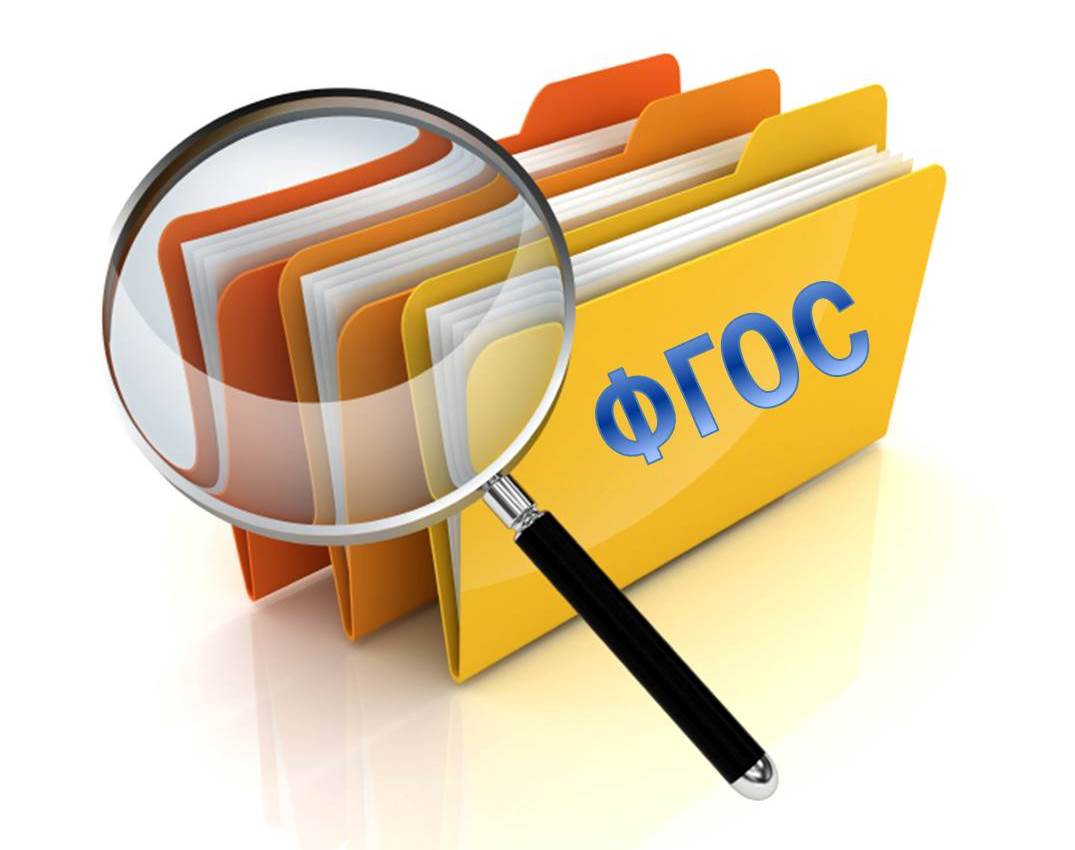 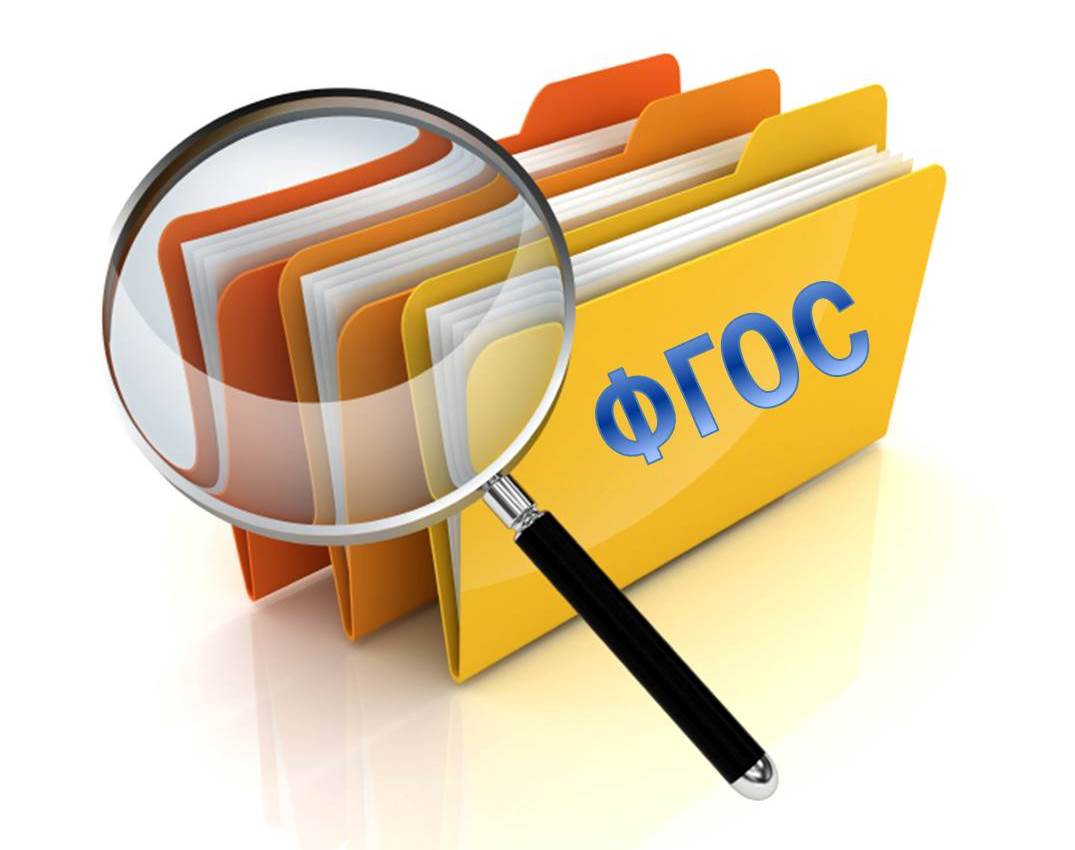 Оценка образовательных результатов обучающихся
Оценке подлежат предметные и метапредметные результаты, в том числе уровень функциональной грамотности.
Школа вправе использовать наряду с пятибалльной шкалой оценивания другие формы, например, критериально-балльную форму оценивания.
Внутренняя оценка включает: стартовую диагностику, текущую и тематическую оценку, портфолио, внутришкольный мониторинг образовательных достижений, промежуточную и итоговую аттестацию обучающихся.
К внешним процедурам относятся: государственная итоговая аттестация, независимая оценка качества образования и мониторинговые исследования муниципального, регионального и федерального уровней.
Основной процедурой итоговой оценки достижения метапредметных результатов является защита итогового индивидуального проекта, которая может рассматриваться как допуск к государственной итоговой аттестации.
Спасибо за внимание!